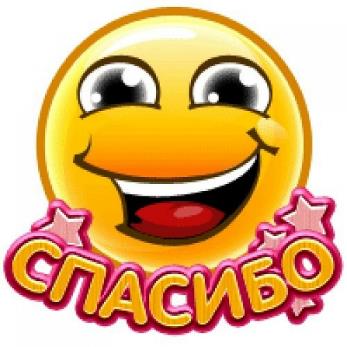 Всемирный день
Составила: Барышева Валентина Вячеславовна 
воспитатель ГБДОУ № 19
Пушкинского р-на г.С-Петербург
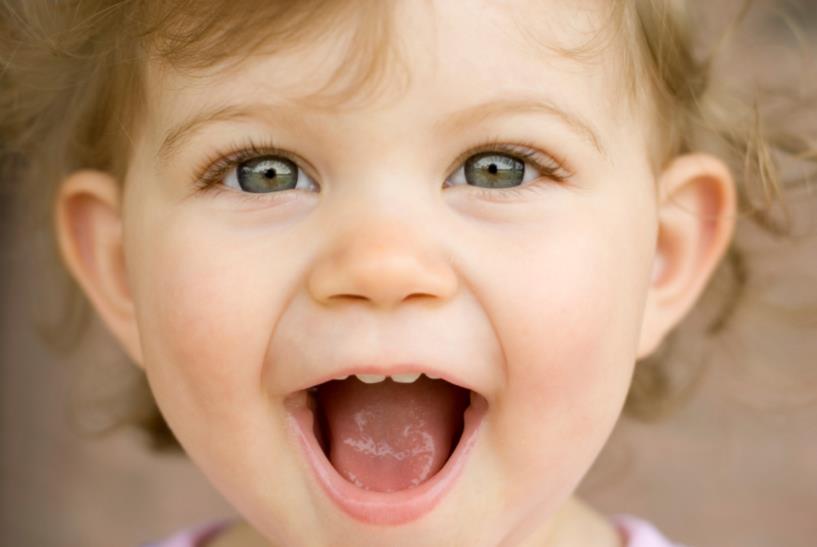 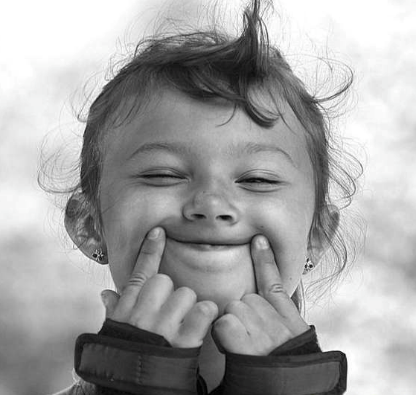 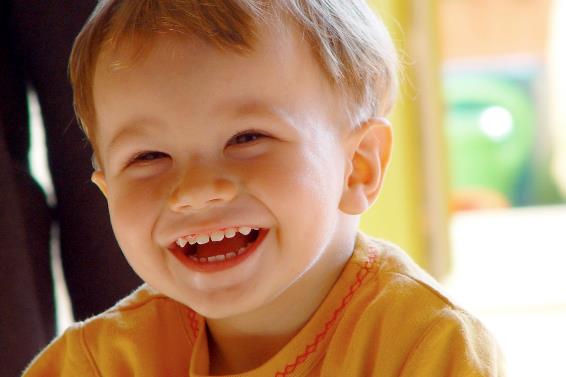 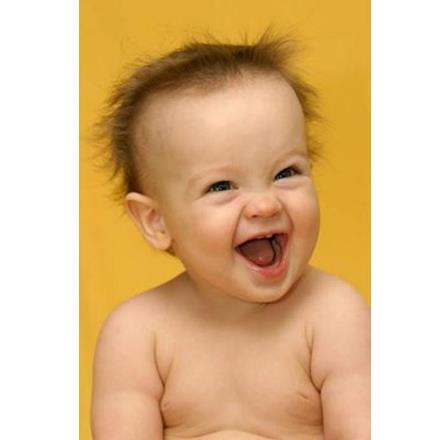 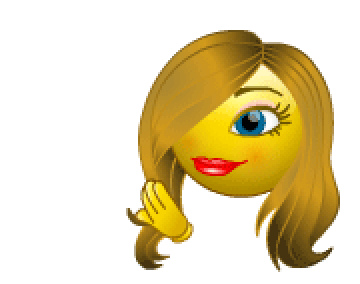 Звучит музыка «От улыбки..»
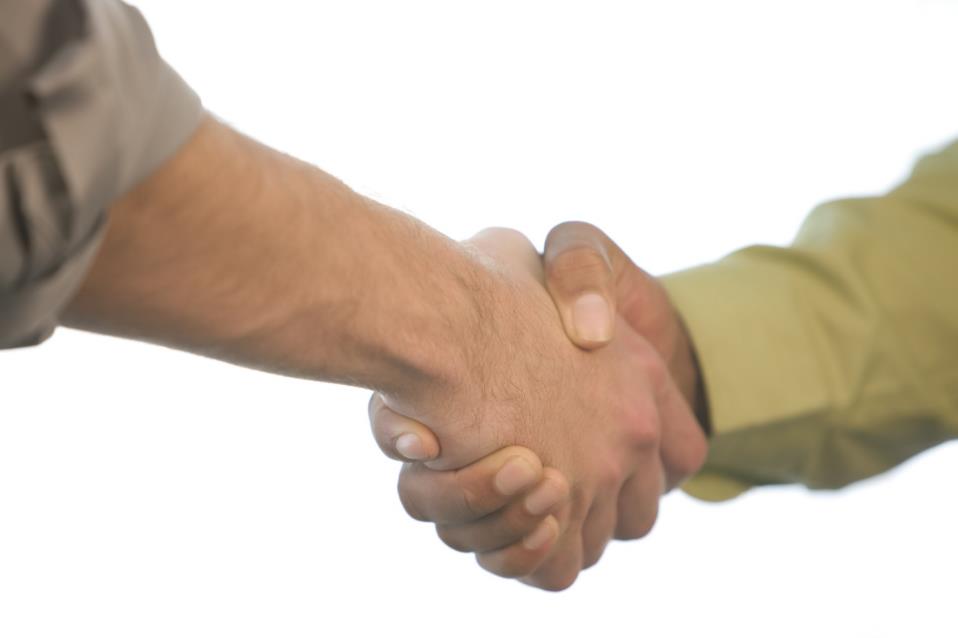 «Здравствуйте» - говорим мы, и жмем друг другу руку.
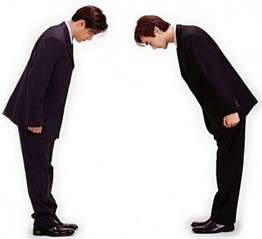 В некоторых странах, здороваясь, слегка кланяются.
Извините, пожалуйста.
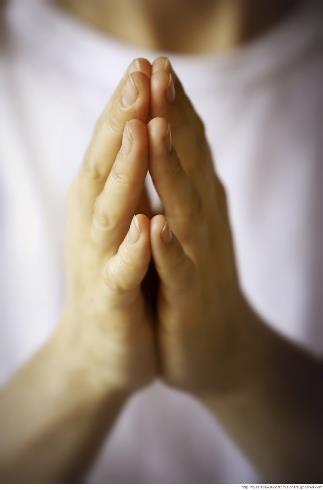 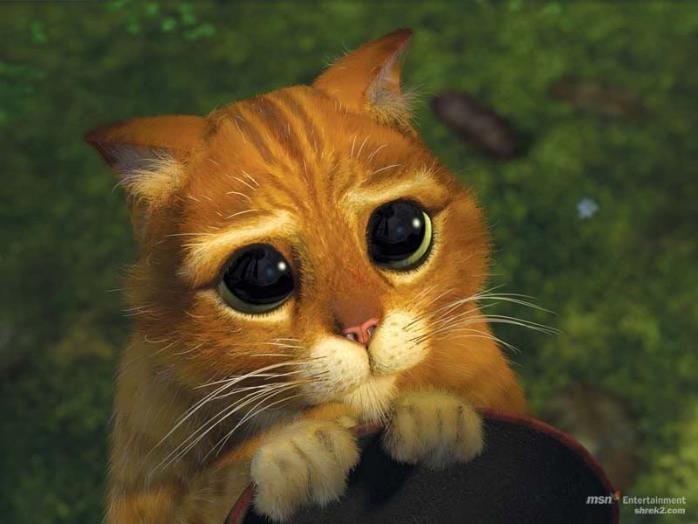 Растает даже ледяная глыба от слова тёплого …(спасибо)
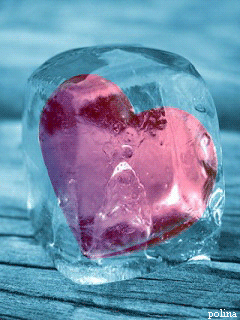 Зазеленеет даже пень, когда услышит …(добрый день)
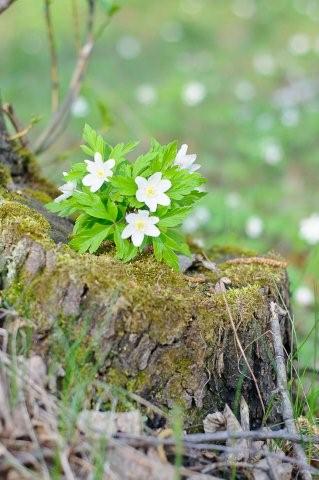 Когда нас бранят за шалости, говорим…
(простите пожалуйста)
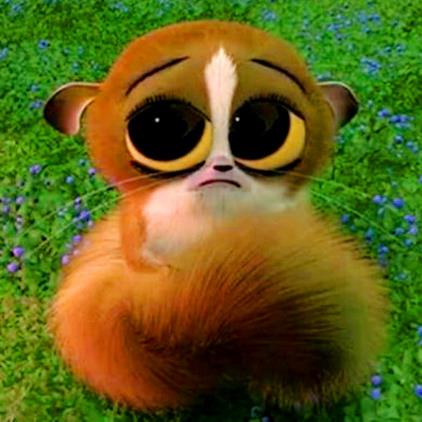 Доскажи словечко
Игра «КРУГ ВЕЖЛИВЫХ СЛОВ»
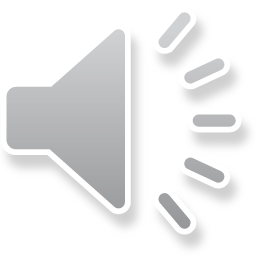 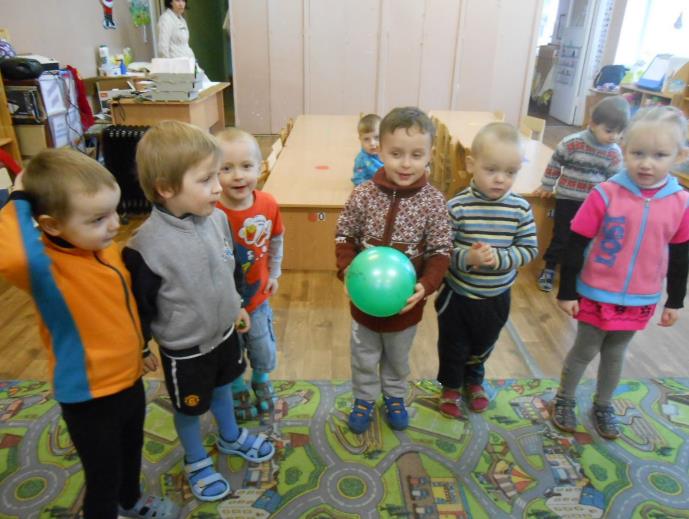 Мультфильм «Чуня»
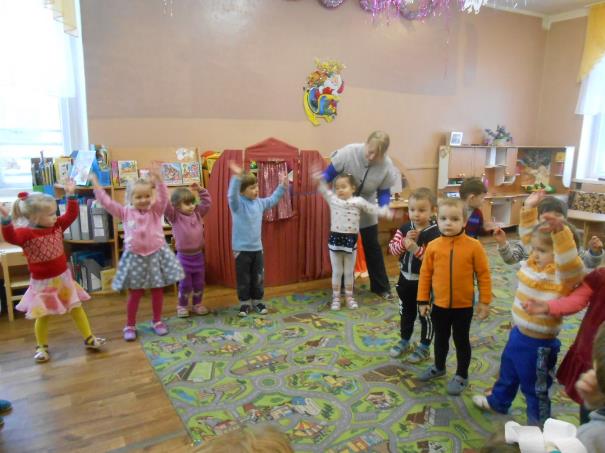 Игра «Ладошки»
Поднимите все ладошки
И потрите их немножко.
Дружно хлопните раз пять:
1,2,3,4,5.
Продолжайте потирать!
Мой сосед такой хороший-
Я ему пожму ладоши.
И другой сосед хороший-
И ему пожму ладоши.
Руки вверх поднять пора.
Крикнем дружно все: Ура!
А что бы не забыть нашу встречу, мы оставим на память свои ладошки
Дружно с вами мы играли, много новых слов узнали, чтобы их не забывать – волшебные слова  мы будем повторять…
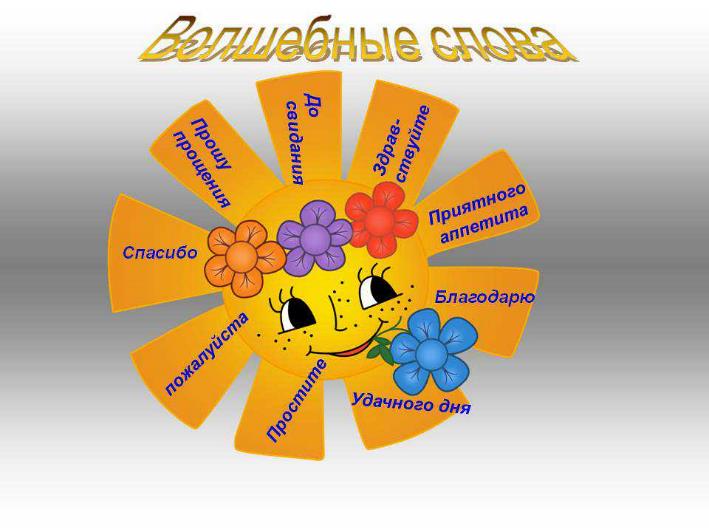 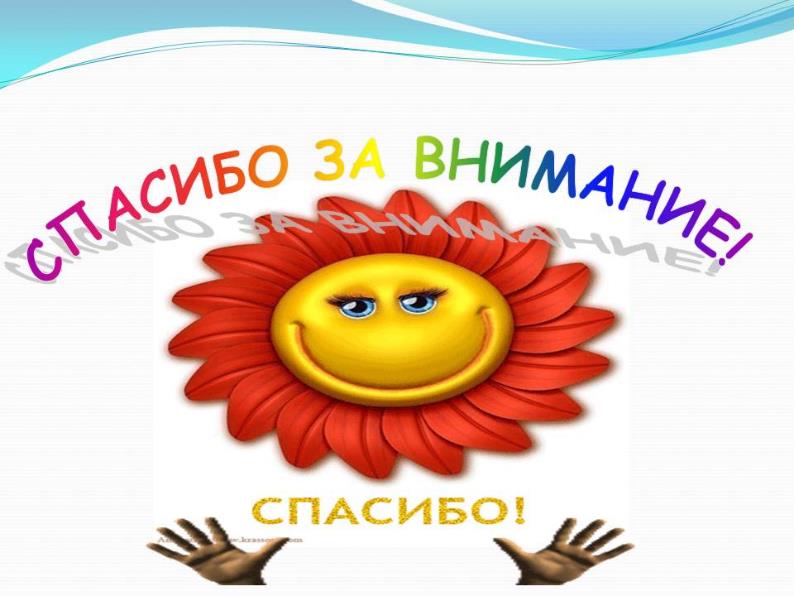